Compressão de Imagens Binárias usandoCodificação de Vizinhança
Tiago B. A. de Carvalho
Denise J. Tenório
Tsang I. Ren
George D. C. Calvacanti
{tbac, djt, tir, gdcc}@cin.ufpe.br

http://www.cin.ufpe.br/~viisar/
Roteiro
Origem
Codificação de Vizinhança
Redução de Código
Compressão
Experimentos
Resultados
Eliminação de Braços
Origem
I. J. Tsang, I.R. Tsang, D. Van Dyck. “Image coding using neighbourhood relations”. Pattern Recognition Letters 20. 1999, pages 1279-1286.
I. R. Tsang, I. J. Tsang, “Neighbourhood Vector as Shape Parameter for Pattern Recognition”. WCCI – World Congress on Computational Intelligence - IJCNN 2006, Vancouver. IJCNN 2006. IEEE, 2006. p.3204 - 3209 .
I. R. Tsang, I. J. Tsang, “Pattern Recognition Using Neighborhood Coding”. ICIAR – International Conference on Image Analysis and Recognition, Póvoa de Varzim. Lecture Notes in Computer Science - ICIAR 2006, LNCS. Berlin Heidelberg: Springer-Verlag, 2006.
Origem
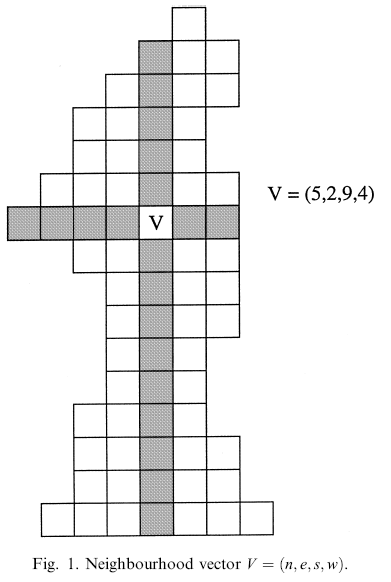 Codificação de Vizinhança
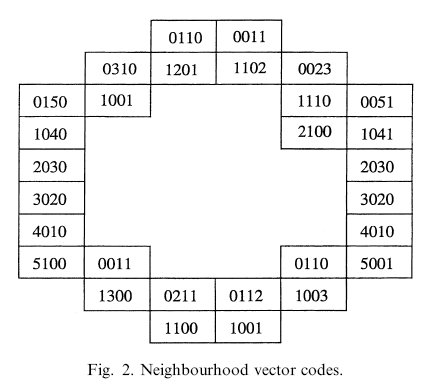 Origem
Reconhecimento de Padrões
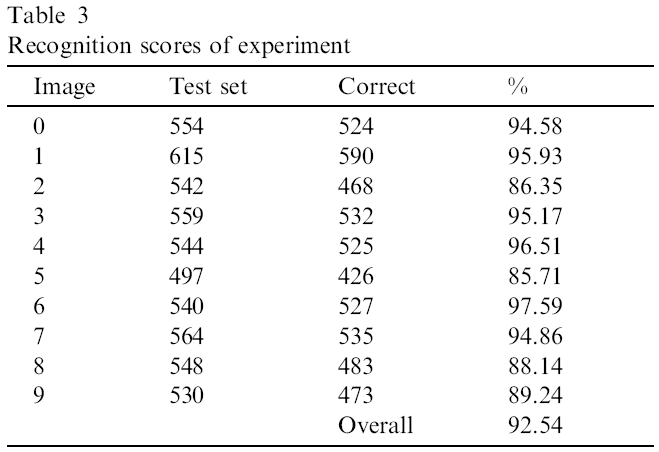 Origem
Operadores
morfologia
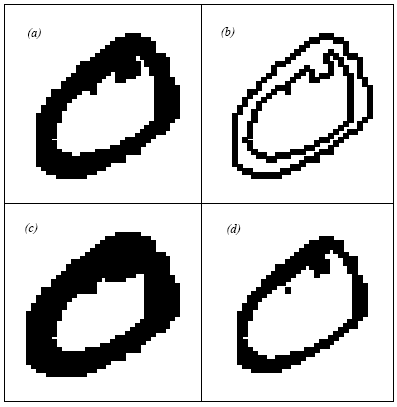 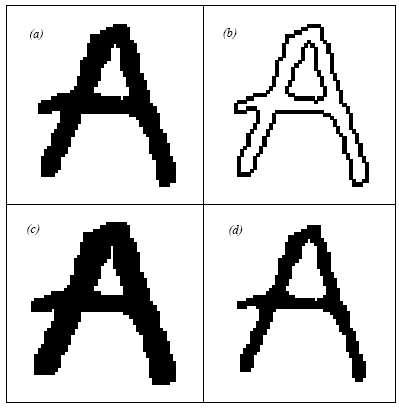 Codificação de Vizinhança
Três tipos de vizinhança
Torre: segmentos horizontais e verticais
Bispo: segmentos diagonais
Rainha: torre + bispo
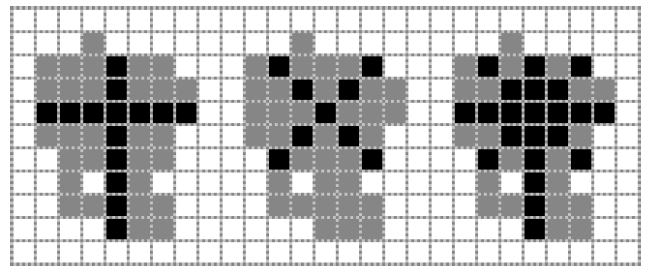 Codificação de Vizinhança
Três tipos de vizinhança
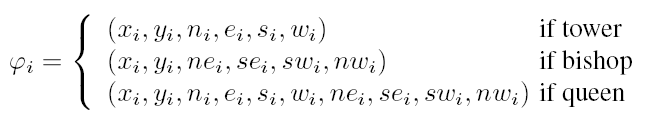 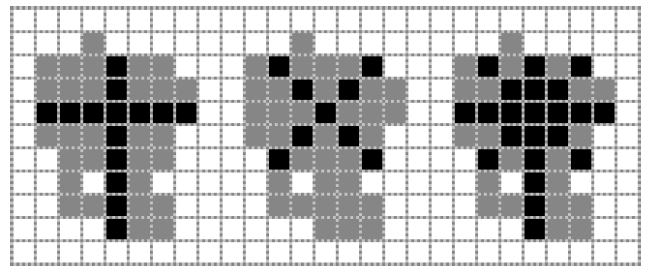 Codificação de Vizinhança
Três tipos de vizinhança
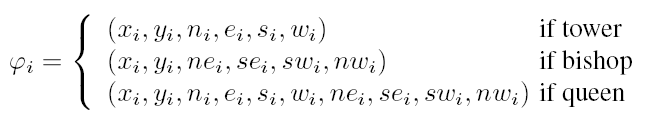 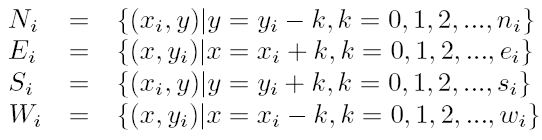 Codificação de Vizinhança
Três tipos de vizinhança
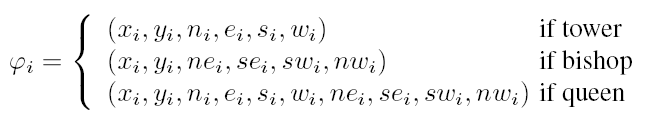 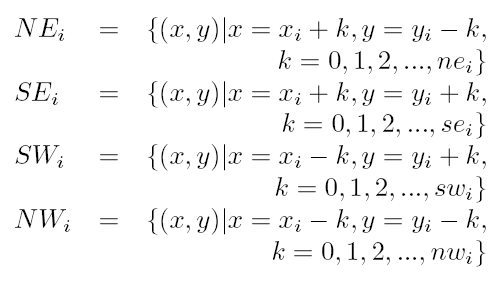 Redução de Códigos
Códigos representam a imagem de forma redundante
É possível eliminar códigos e ainda reconstruir a imagem sem perda
Quais códigos selecionar?
Aqueles que possuem a maior vizinhança
		t = n + s + l + o
Redução de Códigos
Poder de codificação
	t = n + s + l + o
	t = ne + se + no + so
	t = n + s + l + o + ne + se + no + so
Atualização do valor de t após a seleção de um código
Aumenta o custo do algoritmo
Porém faz com que convirja mais rápido
Redução de Códigos
Redução de Códigos
Redução de Códigos
Códigos selecionados após a redução:
Torre (esquerda), bispo (centro), rainha (direita)
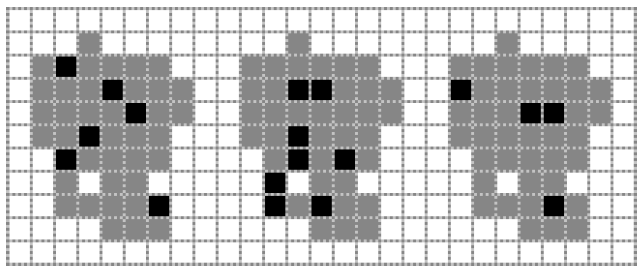 Compressão
5 etapas
Redução de códigos
Agrupamento por  vetor de vizinhança semelhantes
Run-lenght encoding (RLE)
RLE nos run-counts do RLE anterior
Codificação Huffman
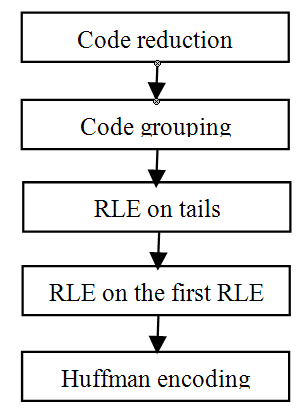 Compressão
Redução de códigos
Agrupamento por  vetor de vizinhança semelhantes
(x, y, n, s, l, o)  (x, y) (n, s, l, o)
(2, 3, 4, 4, 3, 3)  (2,3) (4, 4, 3, 3)
(3, 4, 4, 4, 3, 3)  (3,4) (4, 4, 3, 3)
(4, 2, 4, 4, 3, 3)  (4, 2) (4, 4, 3, 3)
(1, 0, 0, 0, 0, 0)  (1, 0) (0, 0, 0, 0)

...
Compressão
Run-lenght encoding (RLE)
(x, y, n, s, l, o)  (x, y) (n, s, l, o)
(2, 3, 4, 4, 3, 3)  (2,3) (4, 4, 3, 3)
(3, 4, 4, 4, 3, 3)  (3,4) (4, 4, 3, 3)
(4, 2, 4, 4, 3, 3)  (4, 2) (4, 4, 3, 3)
(1, 0, 0, 0, 0, 0)  (1, 0) (0, 0, 0, 0)

(4, 4, 3, 3) 3x (0, 0 , 0, 0) 1x (2, 3) (3, 4) (4, 2) (1,0)
Compressão
RLE nos run-counts do RLE anterior
Imagens halftone
	() 50x () 30x () 10x () 10x () 1x () 1x () 1x () 1x () 1x () 1x () 1x () 1x () 1x () 1x () 1x () 1x () 1x ....

	[50x] 1x [30x] 1x [10x] 2x [1x] 500x
Codificação Huffman
Menos bits para os inteiros mais frequentes
Experimentos
Base de imagens binárias:
imagens 0, 1, 2, 3, 4, 5, 6, 7, 8 e 9 são dígitos numéricos usando a fonte Arial tamanho 72 centralizadas em quadrados 128x128
As imagens bat-12 e bell-2 são descritores de forma retirados do MPEG-7 CE-Shape-1 part-B 
As imagens courier12, oldeng16, ouster, times12i e cat foram retiradas de Binary image compression challenge
Experimentos
courier12, oldeng16, times12i (texto)
ouster e cat (halftone)
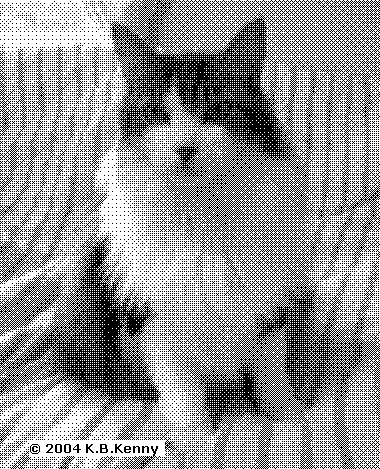 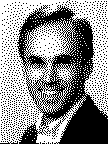 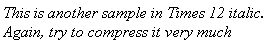 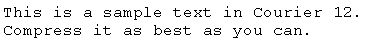 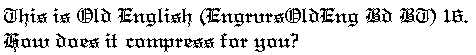 Experimentos
bat-12 e bell-2
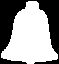 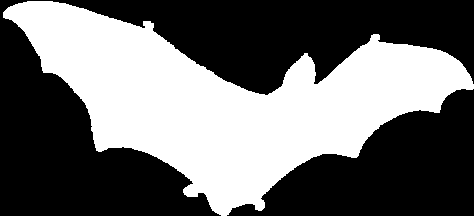 Experimentos
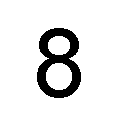 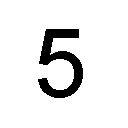 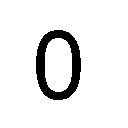 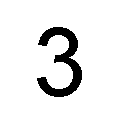 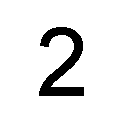 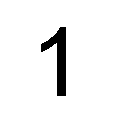 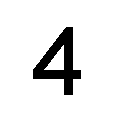 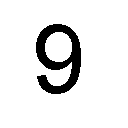 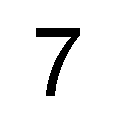 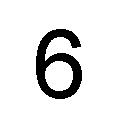 Resultados
Redução de Códigos
Dimensão da imagem
Largura x Altura
Número de códigos inicial
Redução usando
Torre
Bispo
Rainha
Resultados
Compressão (bytes)
Tamanho do arquivo final
Torre
Bispo
Rainha
NCC é o melhor dos 3
Resultados
Compressão (bytes)

JPEG
Group4 (TIFF)
PNG
GIF
JBIG
NCC
Outros tópicos
Multirresolução
Codificação Aritmética
Inserir entropia nos pares (x,y)
Operadores morfológicos
MPEG 7 CE Shape Database
Eliminação de braços (segmentos ou vizinhanças) ...